Algebra
10
sinf
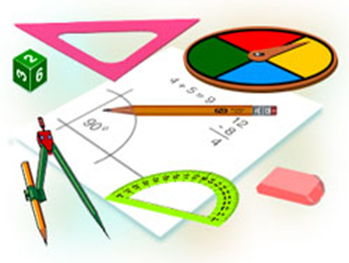 Mavzu:
Implikatsiya, konversiya, inversiya va kontrapozitsiya
Komilov Mirodil Xosiljonovich X.T.V. tasarrufidagi AFIDUM matematika fani o‘qituvchisi.
Mustaqil bajarilgan topshiriqni  tekshirish
54. Mulohazalar berilgan bo‘lsin:
Mustaqil bajarilgan topshiriqni  tekshirish
Implikatsiya
Ikki mulohaza “agar … bo‘lsa, u holda …” ibora bilan bog‘lansa, u holda mulohazalar implikatsiyasiga ega bo‘lamiz.
Implikatsiya
Masalalar yechish
Rostlik jadvali
Ekvivalensiya
Ekvivalensiya
Rostlik jadvali
Masalalar yechish
Masalalar yechish
58. Mulohazalarning rostlik jadvalini tuzing.
Masalalar yechish
58. Mulohazalarning rostlik jadvalini tuzing.
Konversiya
Inversiya
Kontrapozitsiya
Masalalar yechish
Samandar kutubxonada bo‘lsa, 
u kitob o‘qiydi.
Samandar kitob o‘qisa, u kutubxona-
da bo‘ladi.
Samandar kutubxonada bo‘lmasa, 
u kitob o‘qimaydi.
Samandar kitob o‘qimayotgan bo‘lsa,
u kutubxonada bo‘lmaydi.
Masalalar yechish
63. Konversiya va inversiya tuzing:
Masalalar yechish
64. Quyidagi mulohazaning kontrapozitsiyasini tuzing:
Masalalar yechish
66. Quyidagi mulohazaning kontrapozitsiyasini tuzing:
Mustaqil yechish uchun topshiriq
Darslikning 
26-betidagi 61, 62-mashqlar;
28-betidagi 65, 67-mashqlar.
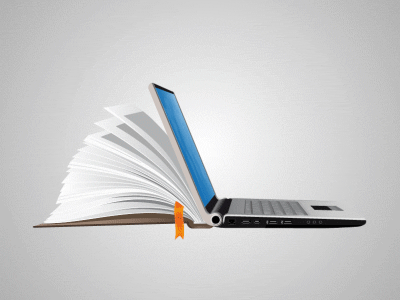